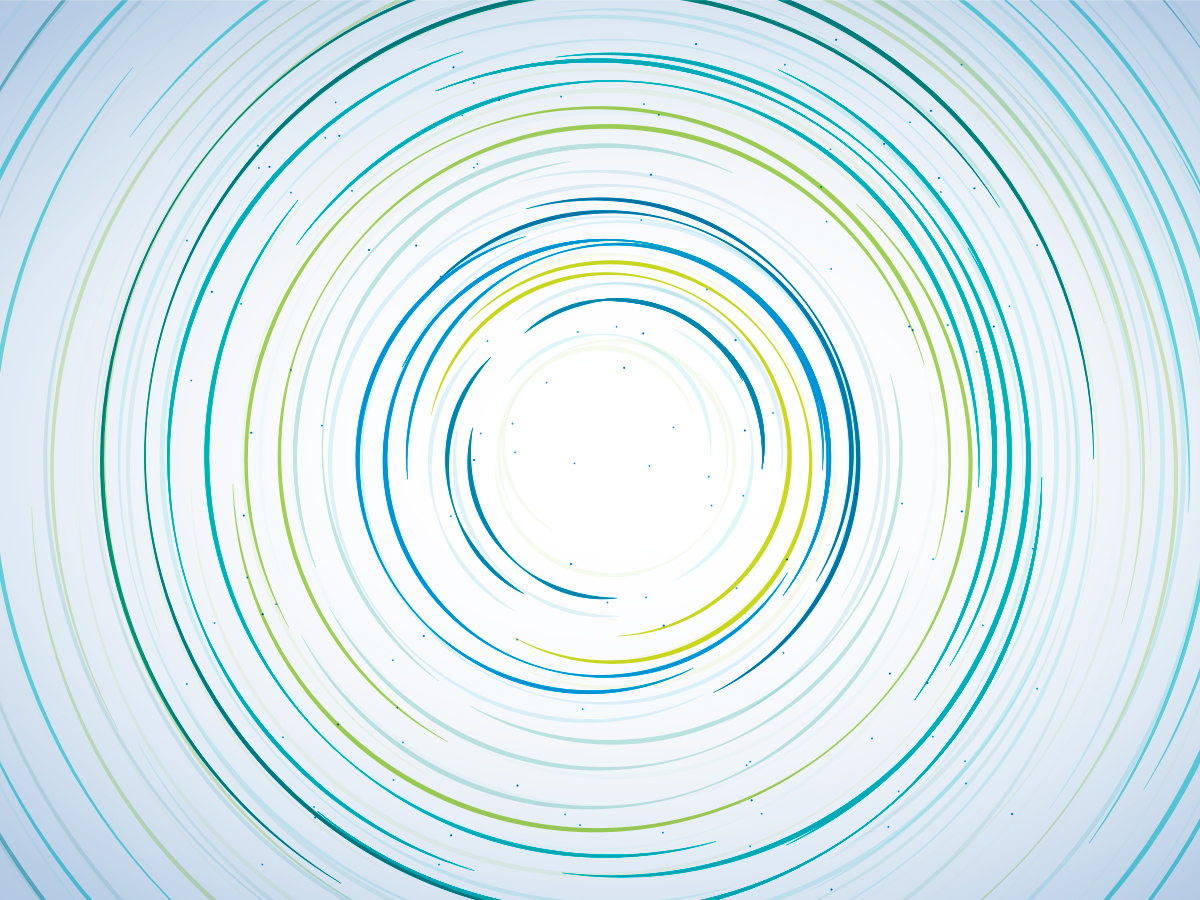 АДАПТАЦИЯ В ЗАМЕЩАЮЩЕЙ СЕМЬЕ: СПОСОБЫ СЕМЕЙНОГО РЕАГИРОВАНИЯ
ТОГБУ Центр «Ради будущего»
2024 год
1
2
3
ЗНАКОМСТВО 
или
 «МЕДОВЫЙ МЕСЯЦ»
ВОЗВРАТ В ПРОШЛОЕ 
или 
«РЕГРЕССИЯ»
ПРИВЫКАНИЕ
 или 
«МЕДЛЕННОЕ ВОССТАНОВЛЕНИЕ»
Адаптация ребенка в замещающей семье – это процесс включения ребенка в семейную систему, принятие им предписанной роли, формирование норм и правил, новой привязанности, налаживание эффективных форм общения и сотрудничества. Адаптация проходит в несколько этапов и может занять от нескольких месяцев до нескольких лет. Важно понимать, что кризис неизбежен, но пройдя через него, семья достигает стабильности и ресурсности.
1
ЗНАКОМСТВО  или «МЕДОВЫЙ МЕСЯЦ»
2
ВОЗВРАТ В ПРОШЛОЕ или «РЕГРЕССИЯ»
3
ПРИВЫКАНИЕ или «МЕДЛЕННОЕ ВОССТАНОВЛЕНИЕ»